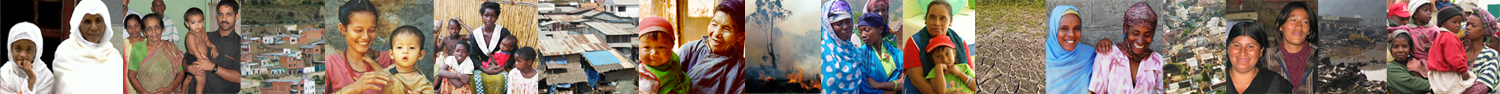 The Road from Istanbul to Addisand Beyond
Setting an Advocacy Agenda
for Reproductive Health Supplies

20 June 2011
Addis Ababa, Ethiopia

Mercedes Mas de Xaxas
Population Action International
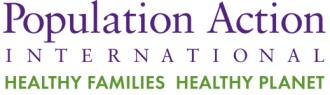 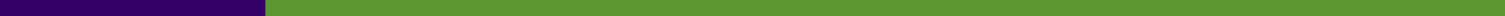 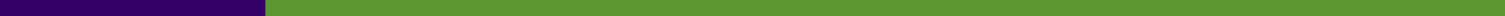 Why do this research?
Country perspectives key at Istanbul in 2001
Ensure country voices are strong in the next stage of the RH supplies movement
Inform stakeholders at all levels of representative successes, challenges and opportunities
Lay a foundation for activities that move the RH supplies advocacy agenda forward
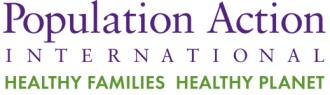 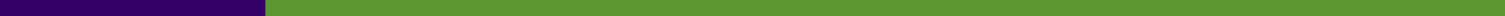 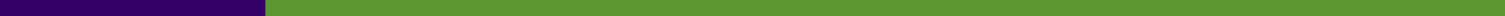 Much progress to celebrate
Most significant improvements in access to supplies 
		- Better coordination
		- Improved forecasting
Other major improvements
		- Access within the private sector
		- Access among vulnerable/underserved
		- Access at lower levels of health system
		- Higher funding from donors
		- Broader method mix
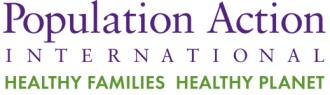 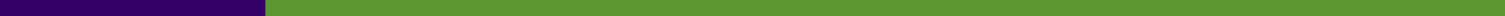 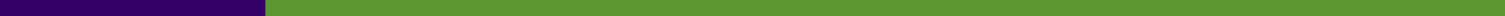 Challenges remain
Funding
		- Disparities between commitments, allocations 	and disbursements
		- Competition for scarce resources within health 	and across other sectors
Coordination
		- Bureaucracy inhibits procurement and 	distribution
		- Particular challenges at lowest levels
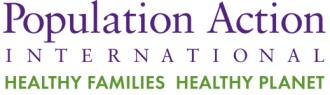 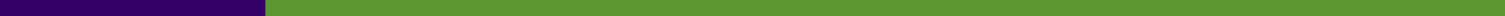 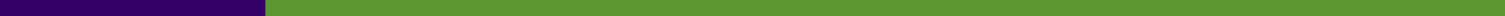 What will the future bring?
Demand is increasing everywhere and will continue
Young people and other populations remain underserved
Legal, regulatory and infrastructure barriers remain in place
More linkages with maternal health supplies, Global Fund, etc.
Given the status quo, supplies will be insufficient to meet demand
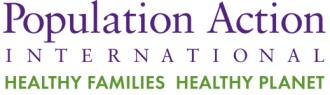 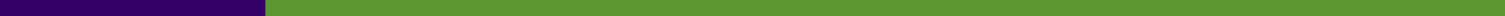 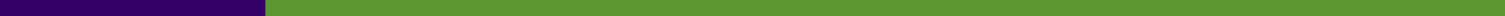 Moving forward
Strengthen government commitment and effectiveness
Coordinate across sectors
Activate the private sector
Build leadership from civil society
Catalyze commitment from international partners
Build new alliances
Keep supplies on the global agenda
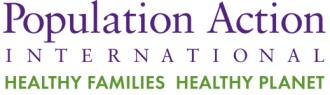 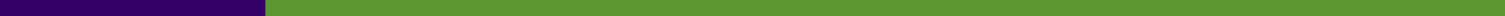 Thank you.